תקשורת
חשיבותה (עמוד4) ובעיות (עמוד 6)
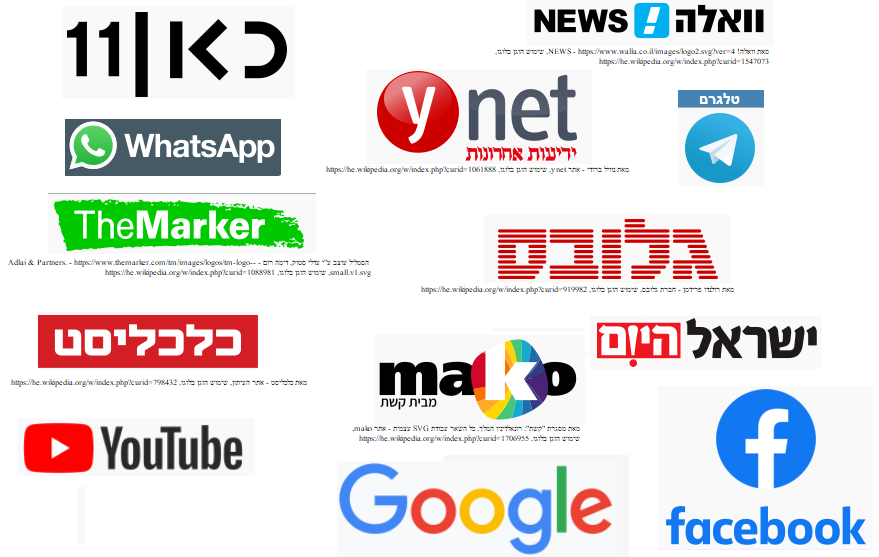 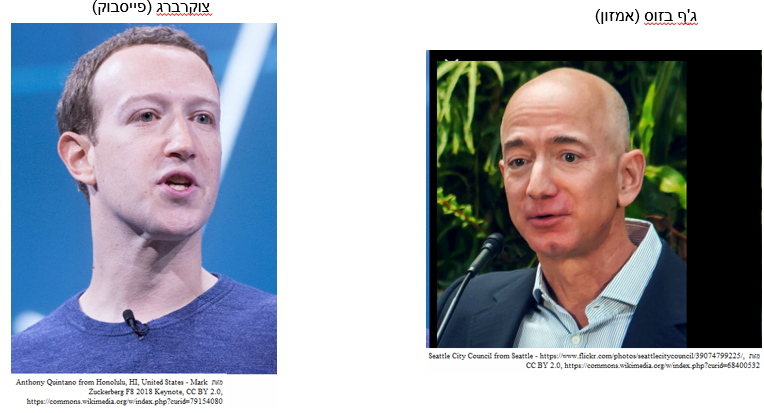 חשיבות התקשורת
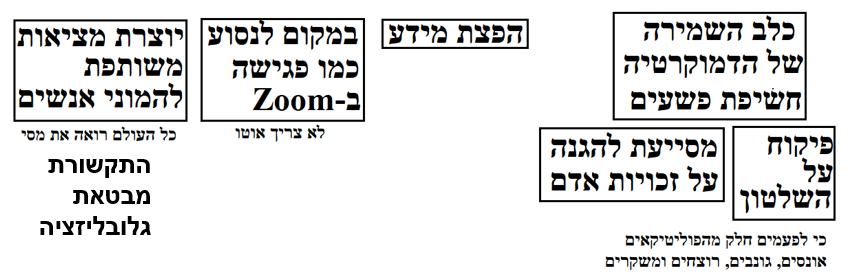 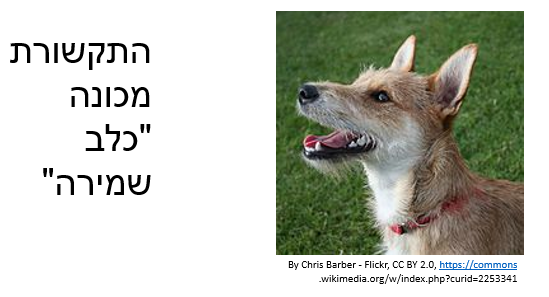 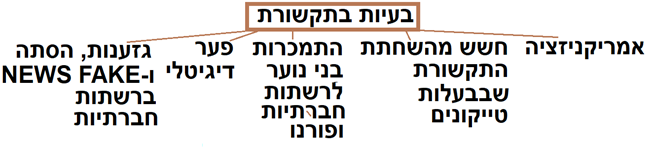 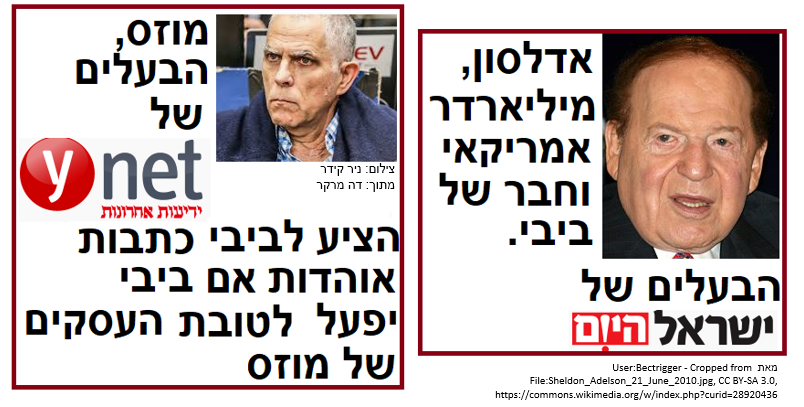